Lesson One
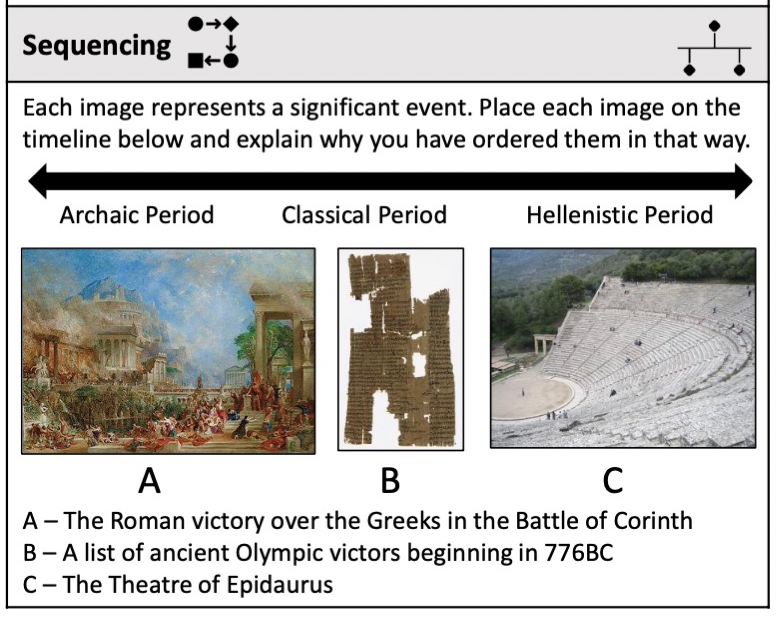 Lesson Two
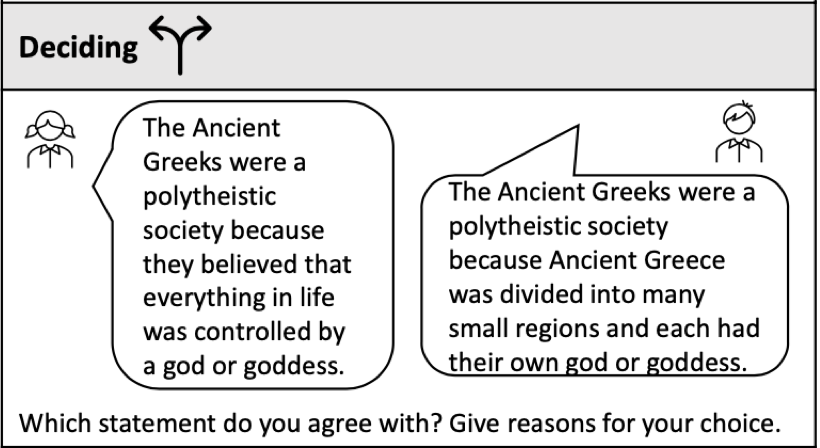 Lesson Three
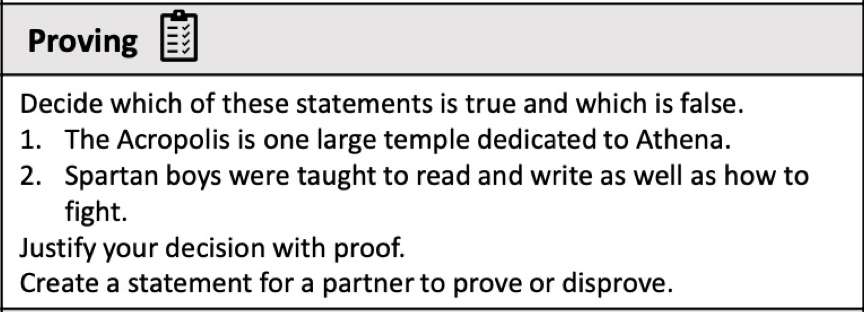 Lesson Four
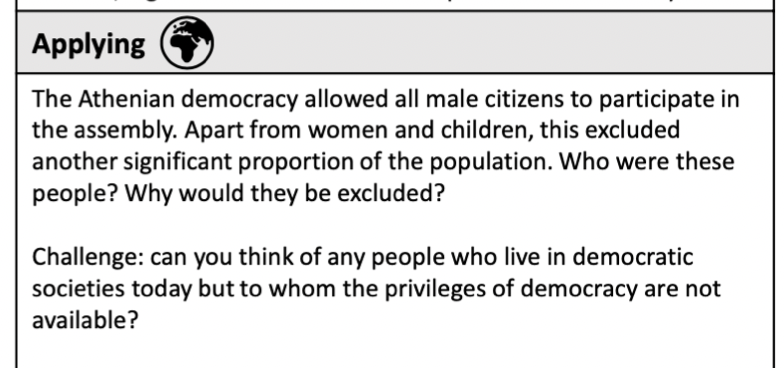 Lesson Five
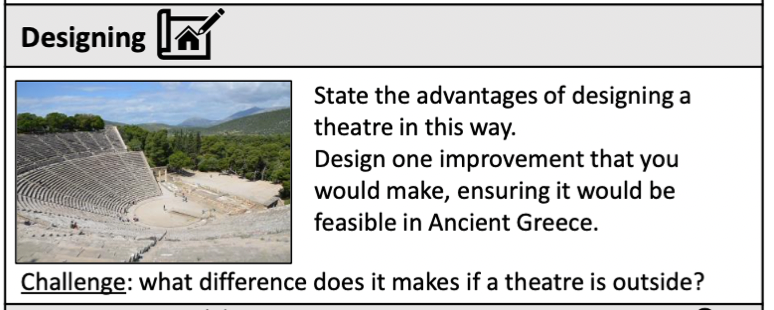 Lesson Six
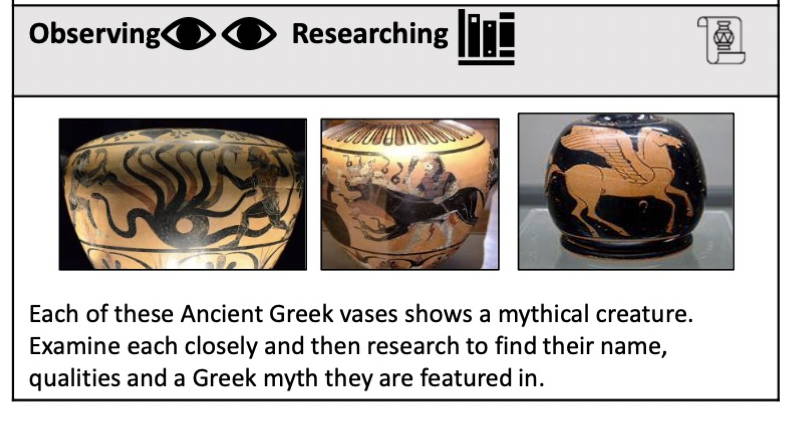 Lesson Seven
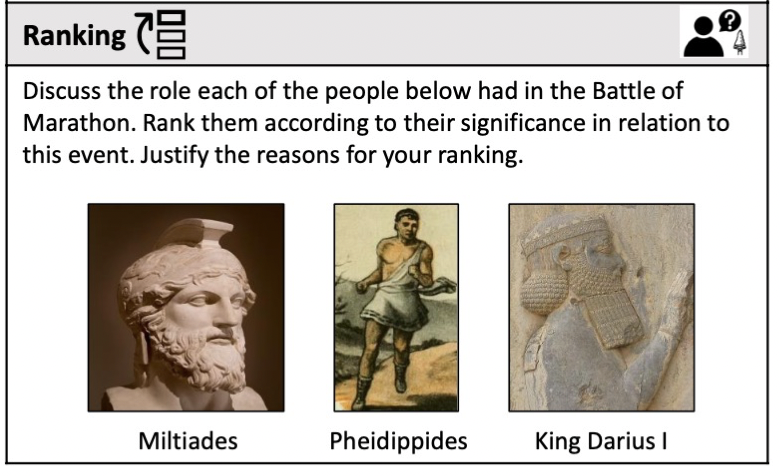 Lesson Eight
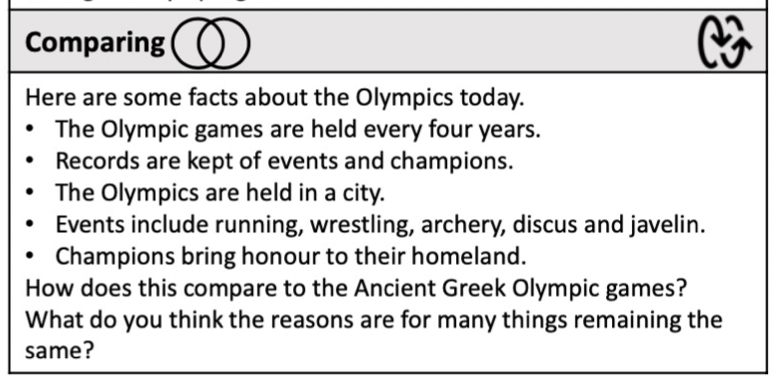 Lesson Nine
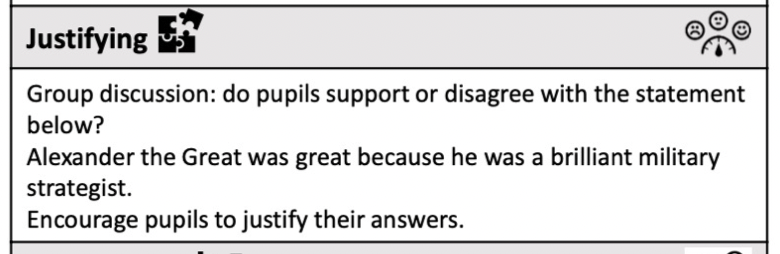